Наша группа
Юргилевич Е.А.
Содержание
Этот сказочный мир!
Наши ручки потрудились, мама с папой удивились!
Вот и стали крепышами, не нарадоваться маме!
Мы дружные ребята!
Этот сказочный мир!
Наши ручки потрудились, мама с папой удивились!
Вот и стали крепышами не нарадоваться маме!
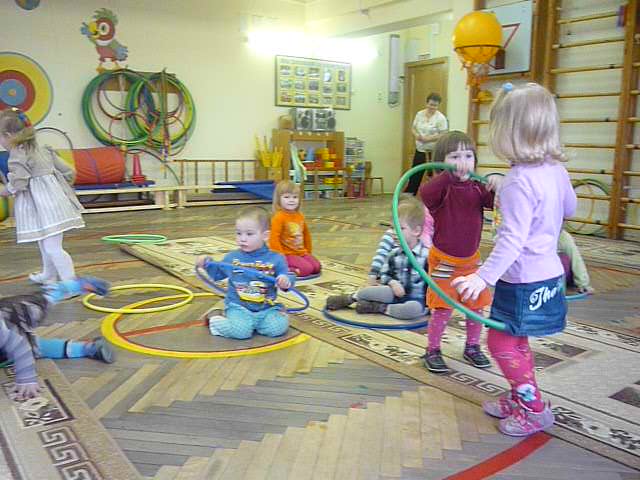 Мы дружные ребята!
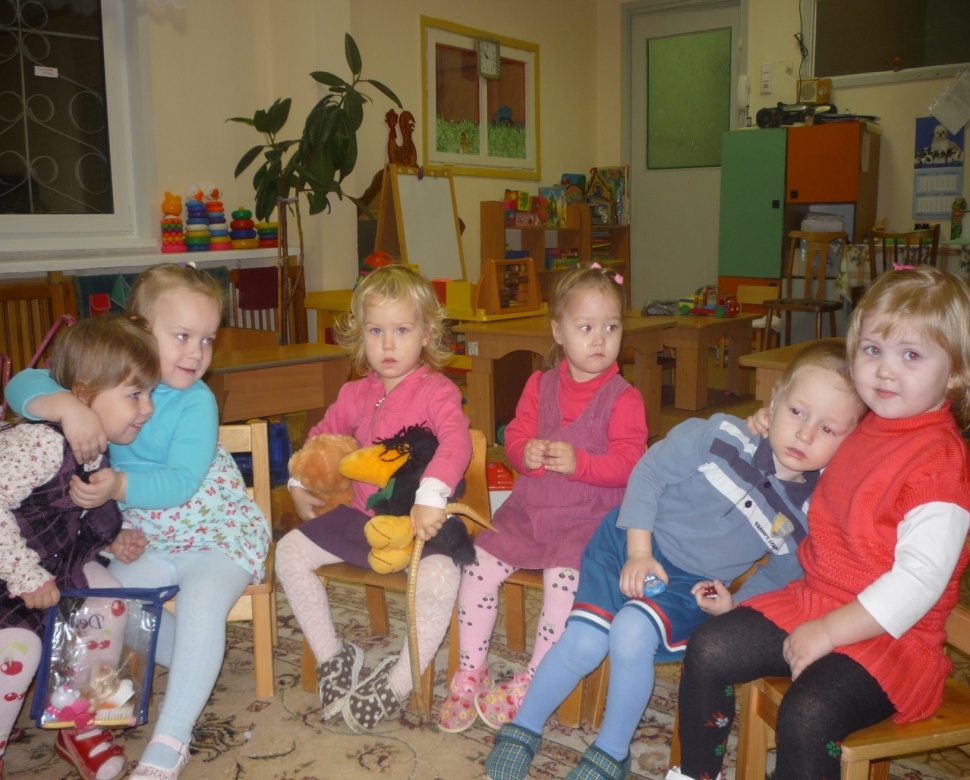 Спасибо за внимание!